Cooling discussion at TIC (Technical and Integration Council) meeting
Presentation by Dan Cacace and Tim Camarda (BNL engineers)
Collected power needs from all ePIC subsystems
For MAPS tracker 3 kW (disks), 2.15 kW (sagitta), 0.1 kW (vertex) 
I think Laura has supplied the numbers and they are likely to be as good as possible
Based on PHENIX experience studied sub-atmospheric water cooling system
Calculated pipe diameters 
For SVT this is ¼” per branch 
My view:
I have the impression that these guys see themselves as plumbers supplying water to users
I don’t think that they have an interest/knowledge/understanding of the need to minimise cooling material for trackers and associated concerns
i.e. thin-walled pipes, titanium, evaporative cooling
I am not sure whether they have any idea of how cooling in HEP trackers has moved on in the past 20 years 
At the same time the powers-that-be bully that the cooling has to be fixed in 6 months from now
2
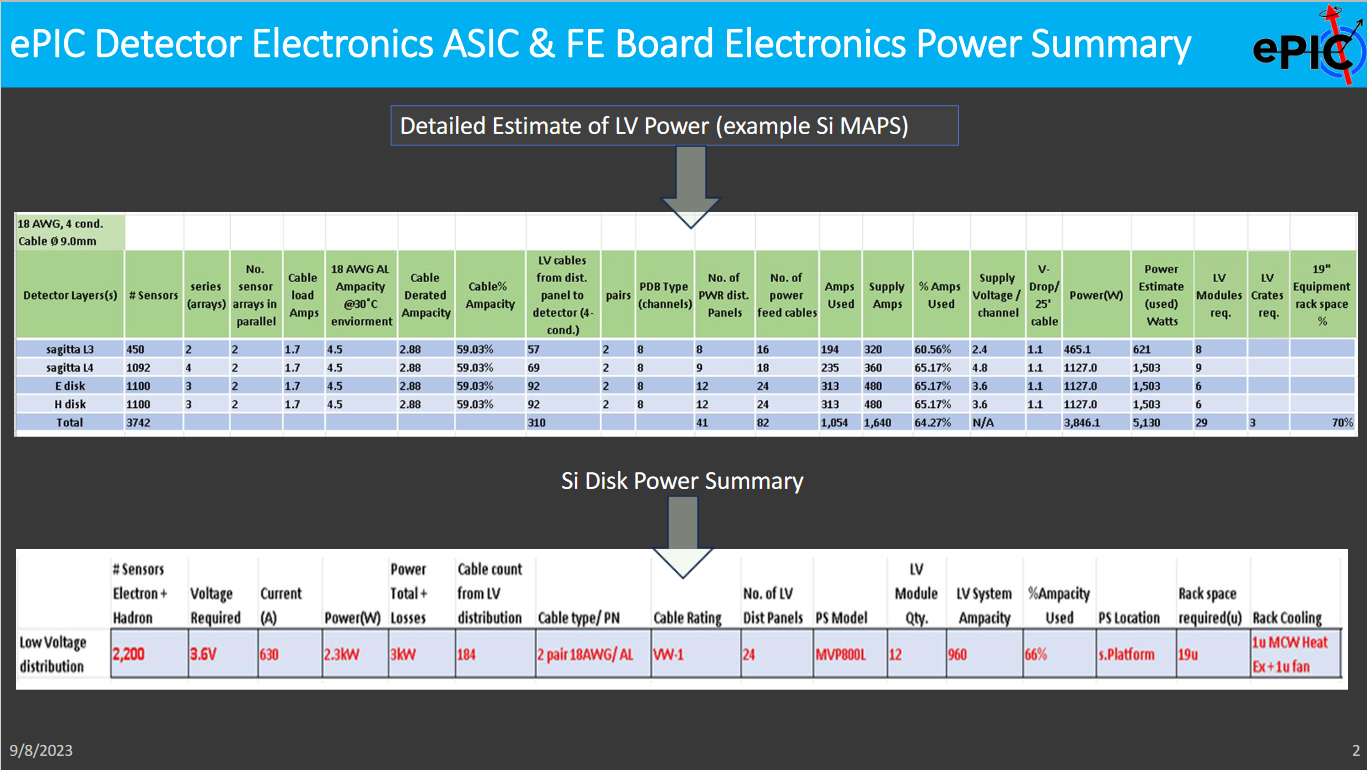 3
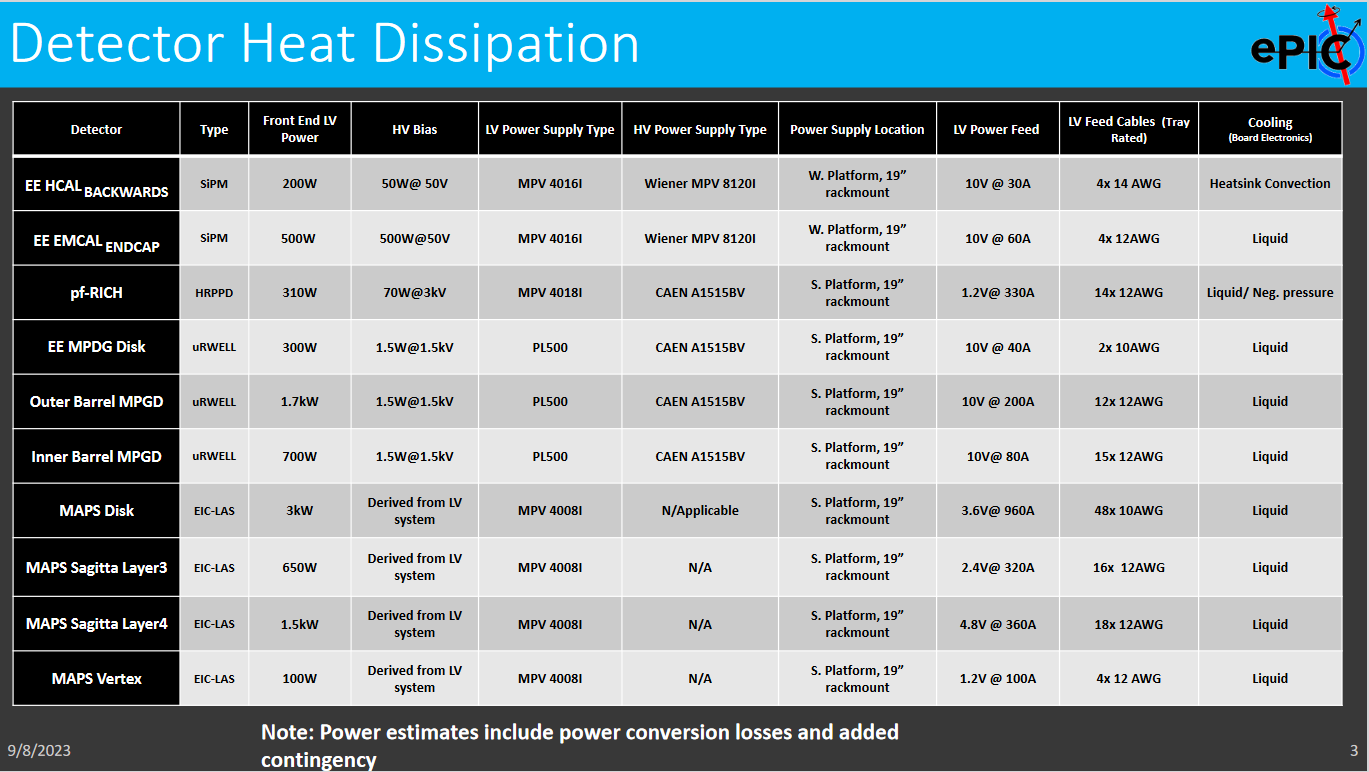 4
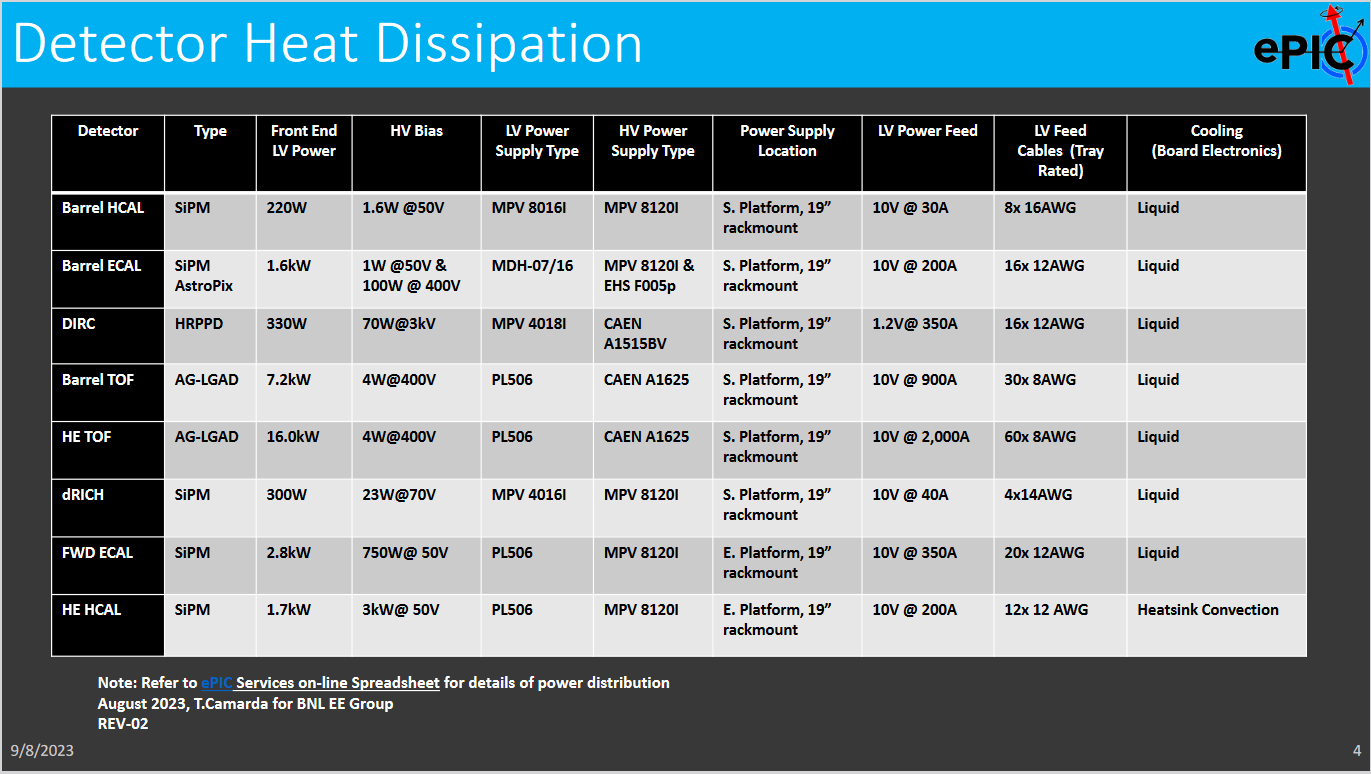 5